Perimeter and Area
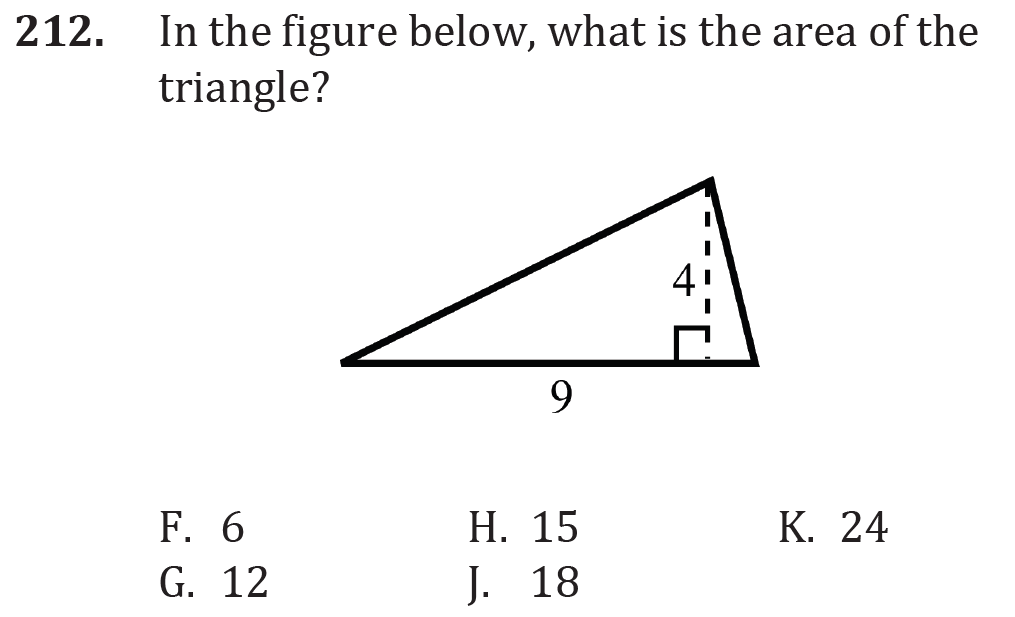 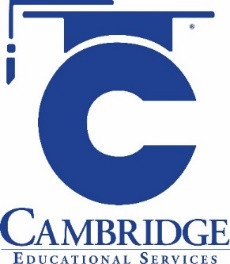 Determine the perimeter and area of triangles in one-step and multi-step problems. Determine the perimeter and area of rectangles and squares in one-step and multi-step problems. 
Level: Intermediate Skill Group: Geometry
Perimeter and Area
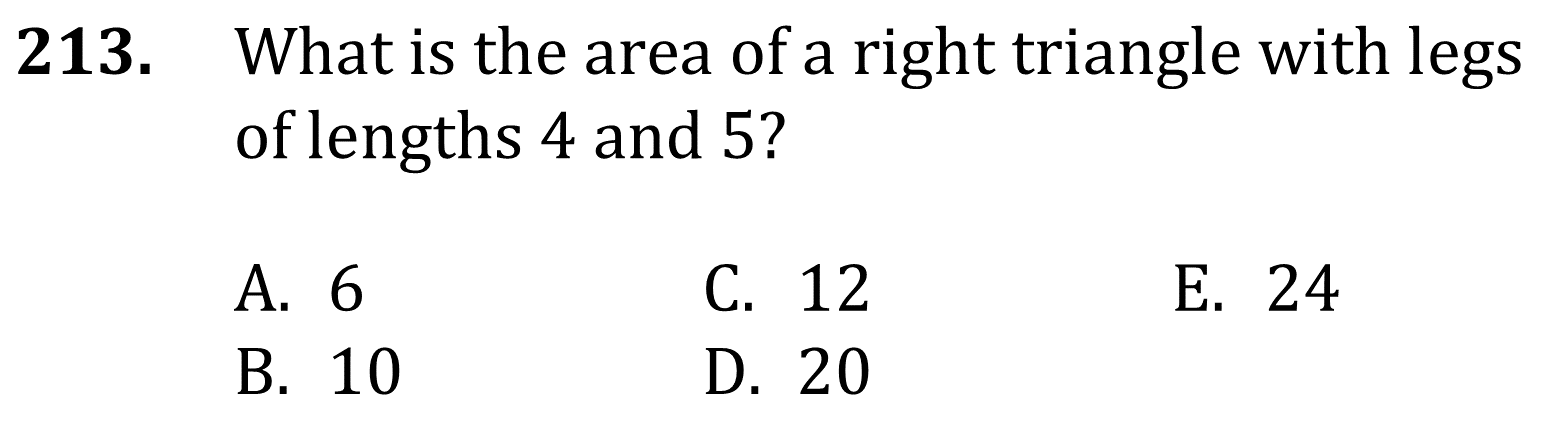 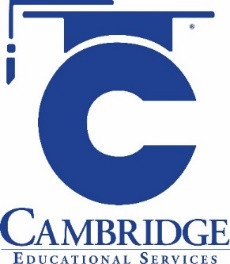 Determine the perimeter and area of triangles in one-step and multi-step problems. Determine the perimeter and area of rectangles and squares in one-step and multi-step problems. 
Level: Intermediate Skill Group: Geometry
Perimeter and Area
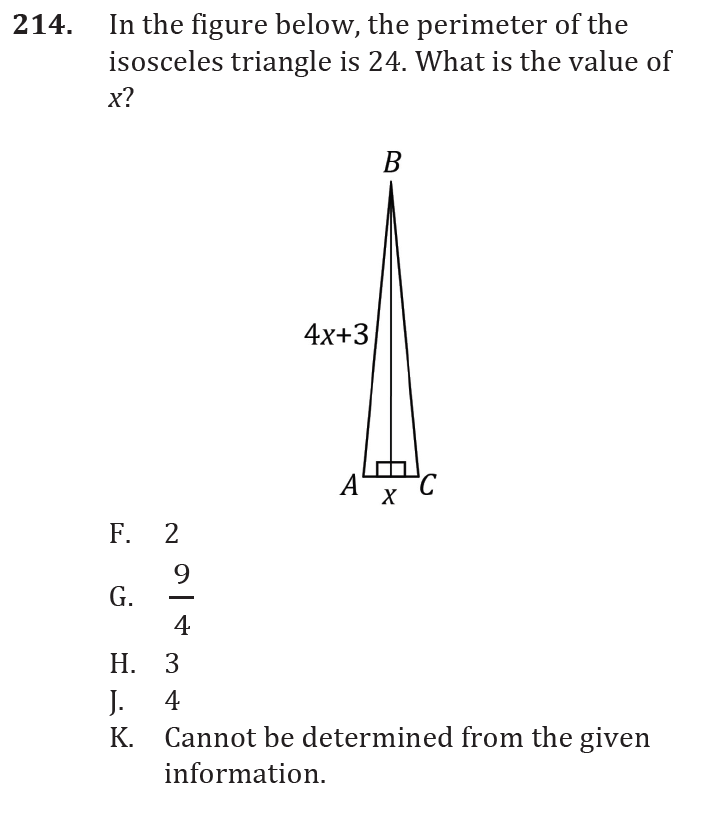 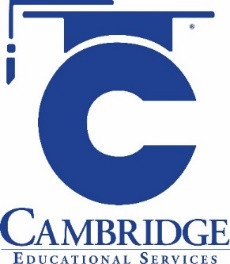 Determine the perimeter and area of triangles in one-step and multi-step problems. Determine the perimeter and area of rectangles and squares in one-step and multi-step problems. 
Level: Intermediate Skill Group: Geometry
Perimeter and Area
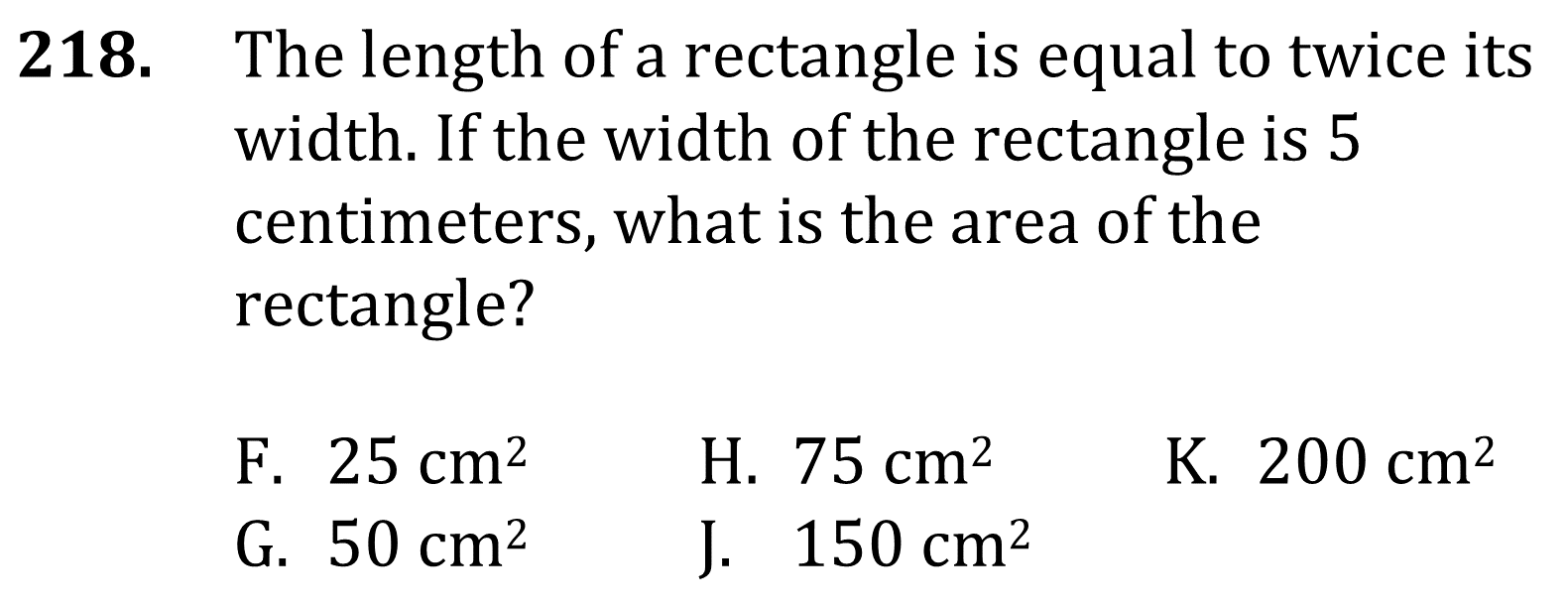 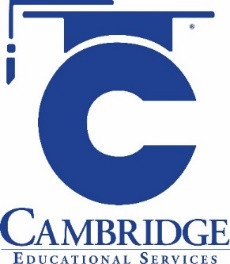 Determine the perimeter and area of triangles in one-step and multi-step problems. Determine the perimeter and area of rectangles and squares in one-step and multi-step problems. 
Level: Intermediate Skill Group: Geometry
Perimeter and Area
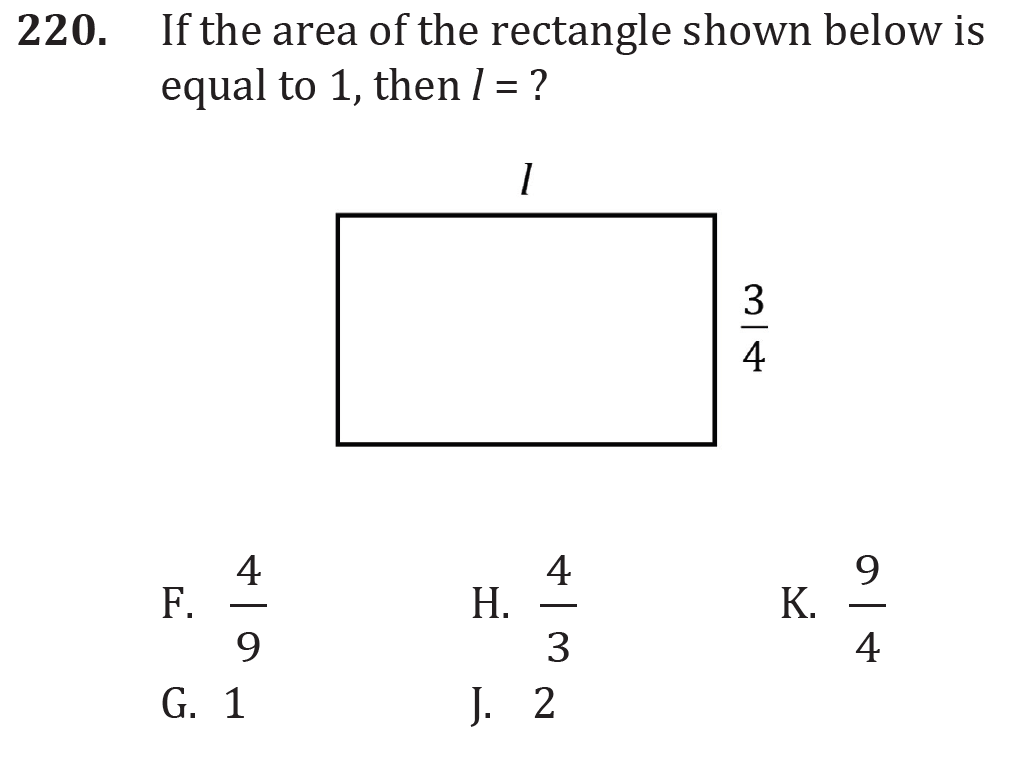 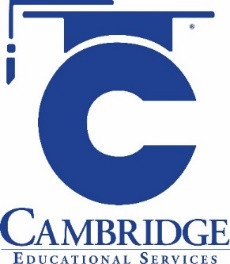 Determine the perimeter and area of triangles in one-step and multi-step problems. Determine the perimeter and area of rectangles and squares in one-step and multi-step problems. 
Level: Intermediate Skill Group: Geometry
Perimeter and Area
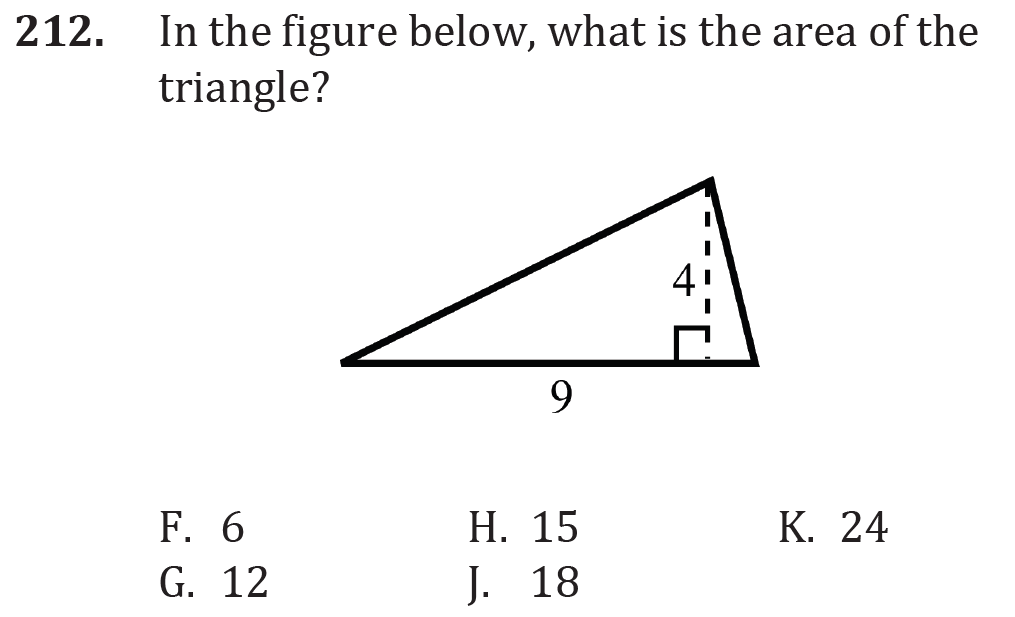 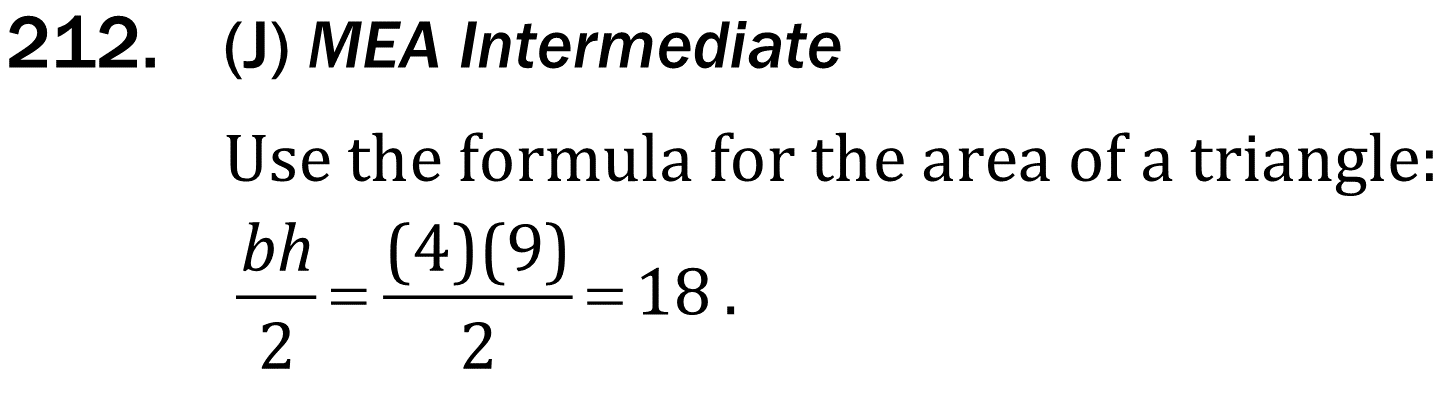 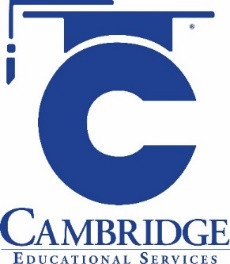 Determine the perimeter and area of triangles in one-step and multi-step problems. Determine the perimeter and area of rectangles and squares in one-step and multi-step problems. 
Level: Intermediate Skill Group: Geometry
Perimeter and Area
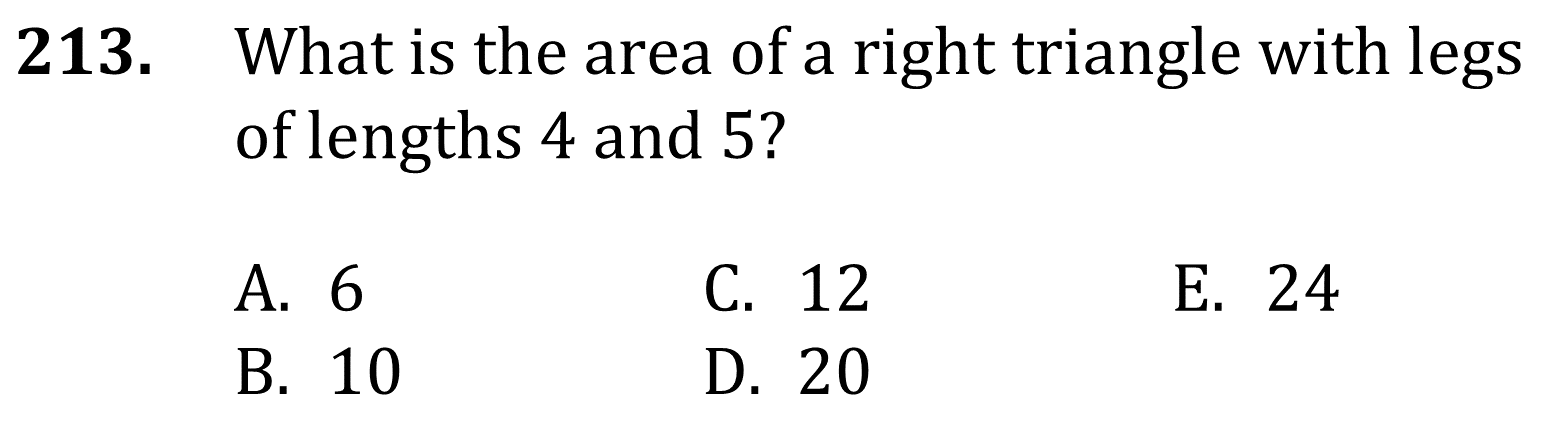 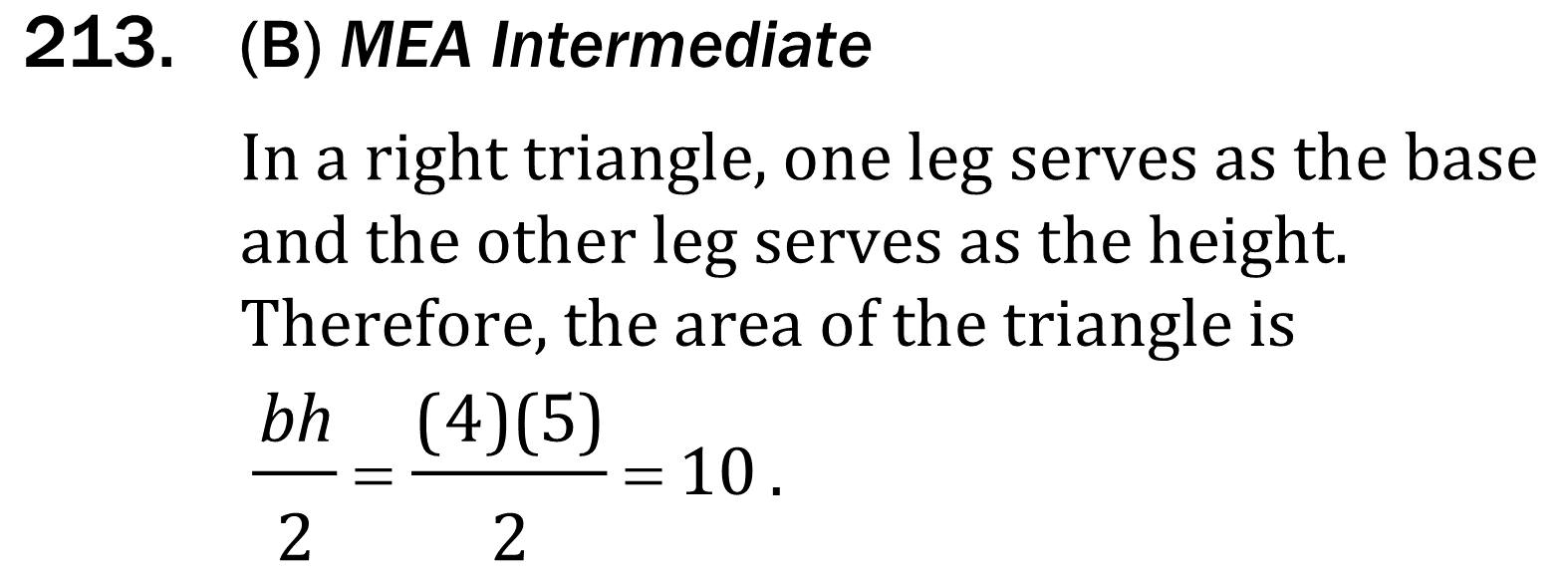 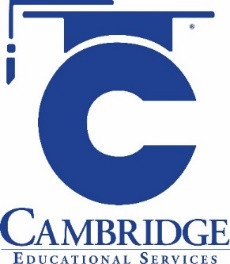 Determine the perimeter and area of triangles in one-step and multi-step problems. Determine the perimeter and area of rectangles and squares in one-step and multi-step problems. 
Level: Intermediate Skill Group: Geometry
Perimeter and Area
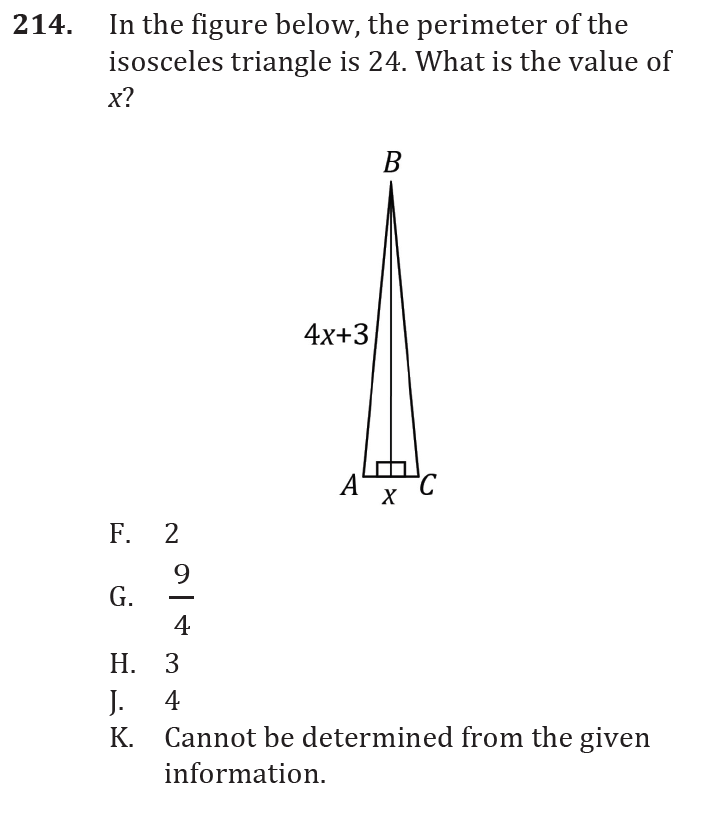 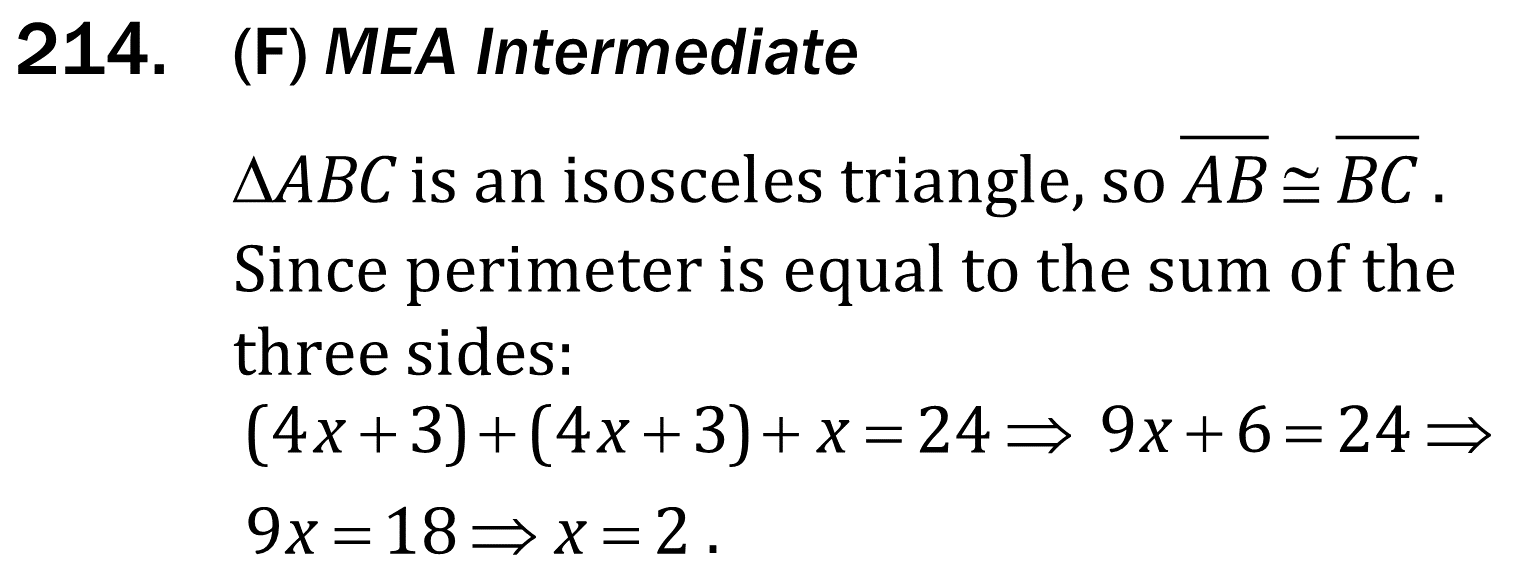 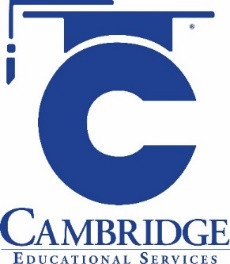 Determine the perimeter and area of triangles in one-step and multi-step problems. Determine the perimeter and area of rectangles and squares in one-step and multi-step problems. 
Level: Intermediate Skill Group: Geometry
Perimeter and Area
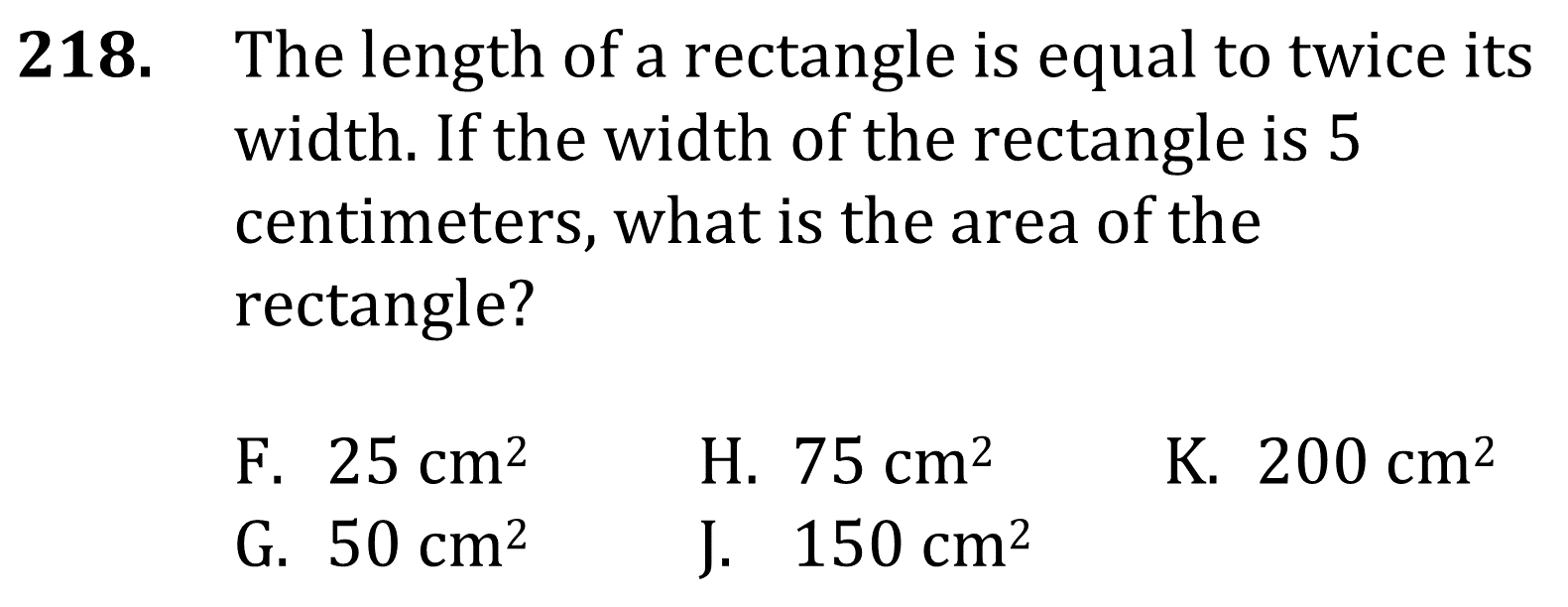 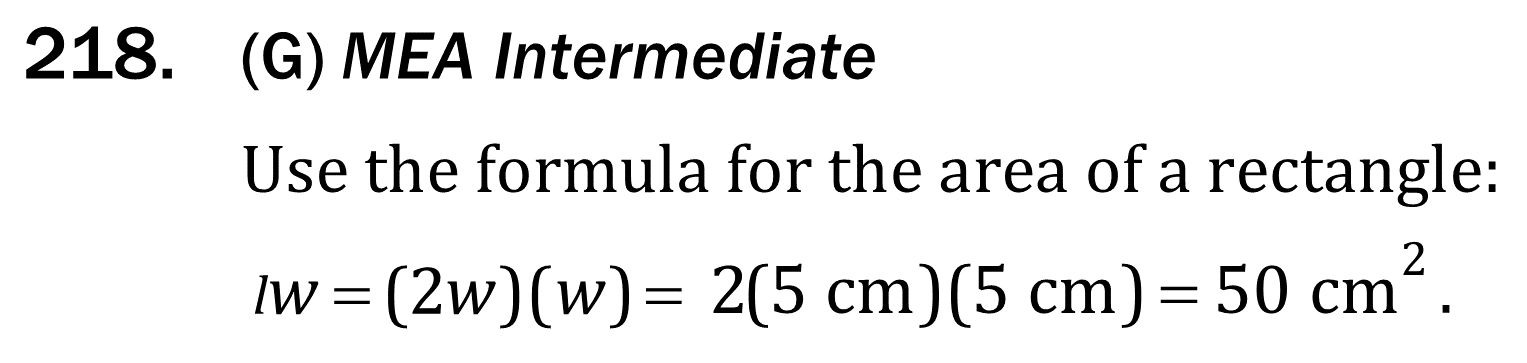 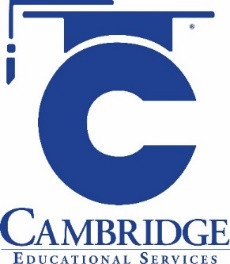 Determine the perimeter and area of triangles in one-step and multi-step problems. Determine the perimeter and area of rectangles and squares in one-step and multi-step problems. 
Level: Intermediate Skill Group: Geometry
Perimeter and Area
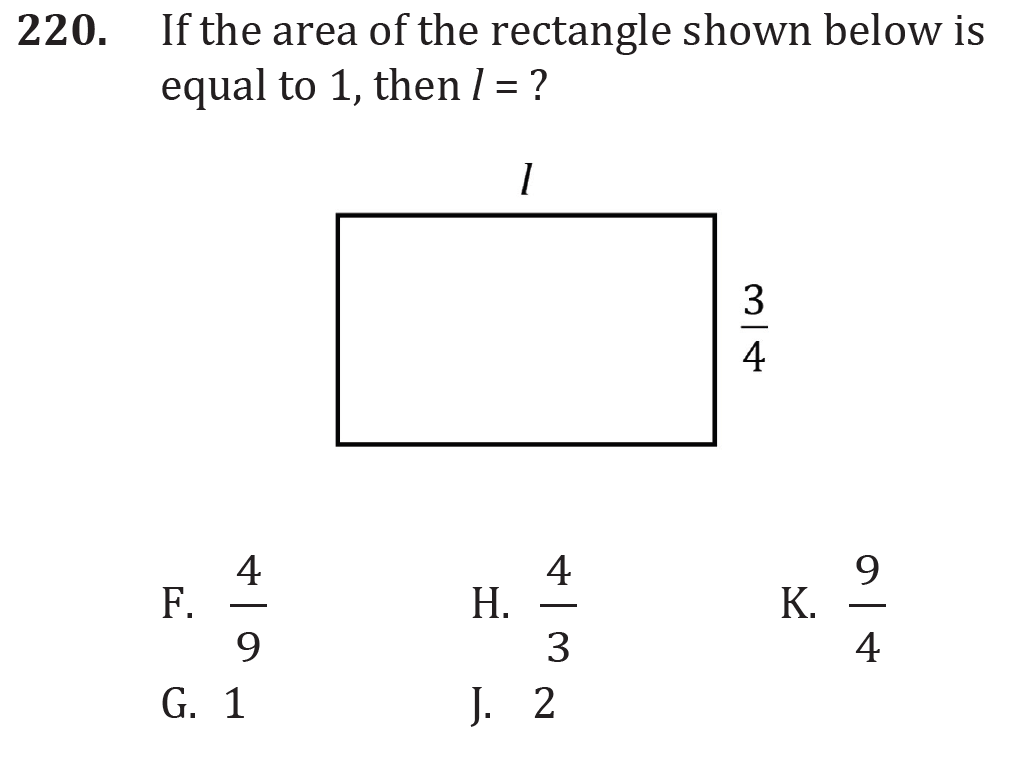 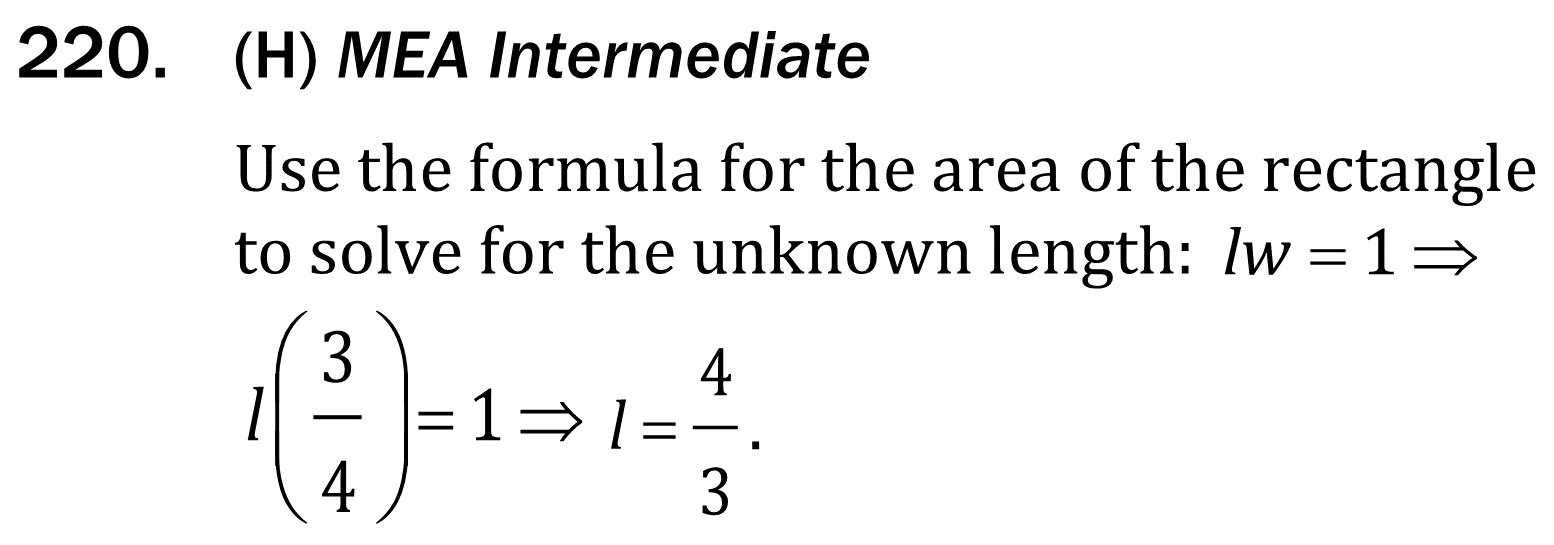 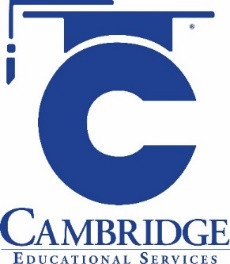 Determine the perimeter and area of triangles in one-step and multi-step problems. Determine the perimeter and area of rectangles and squares in one-step and multi-step problems. 
Level: Intermediate Skill Group: Geometry